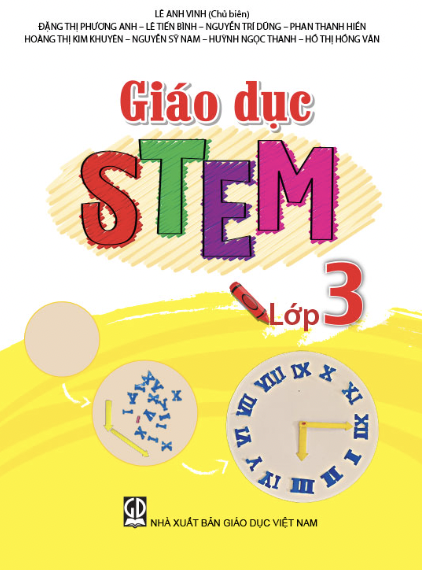 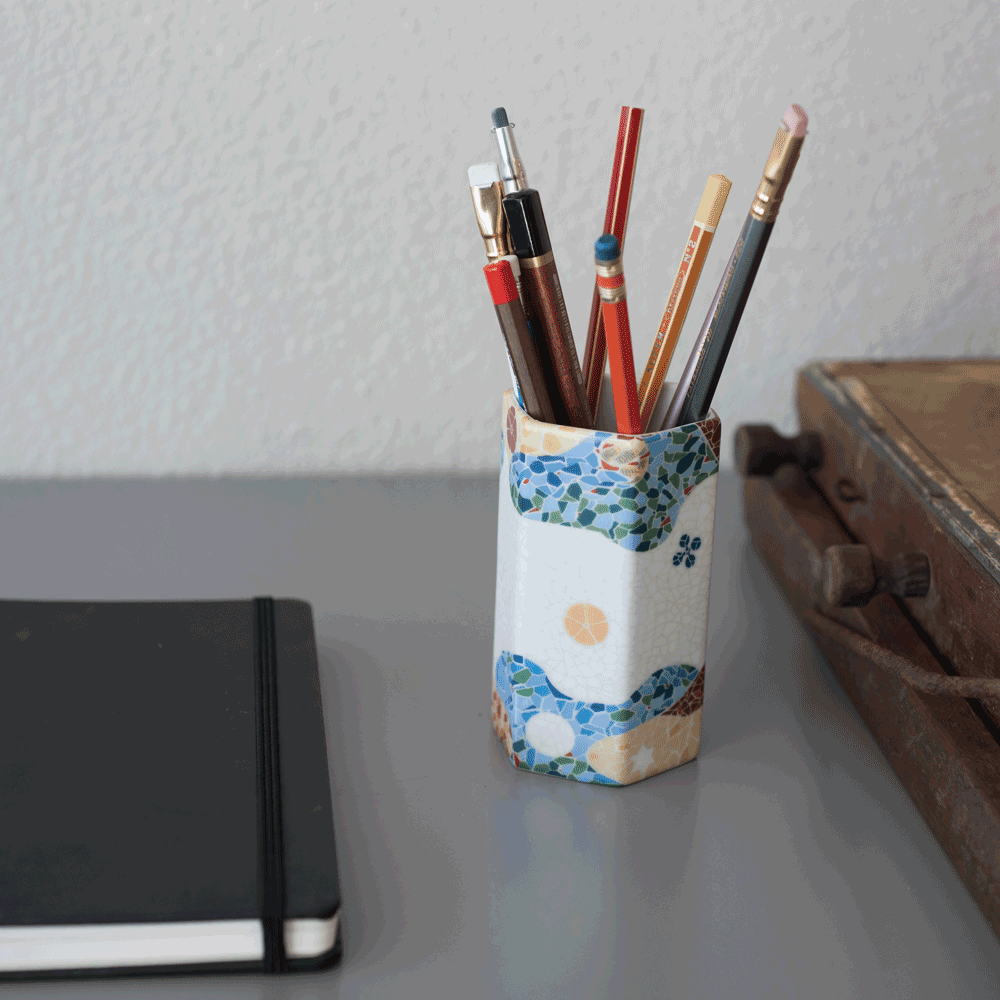 nguồn video: VTV24
nguồn video: BBC
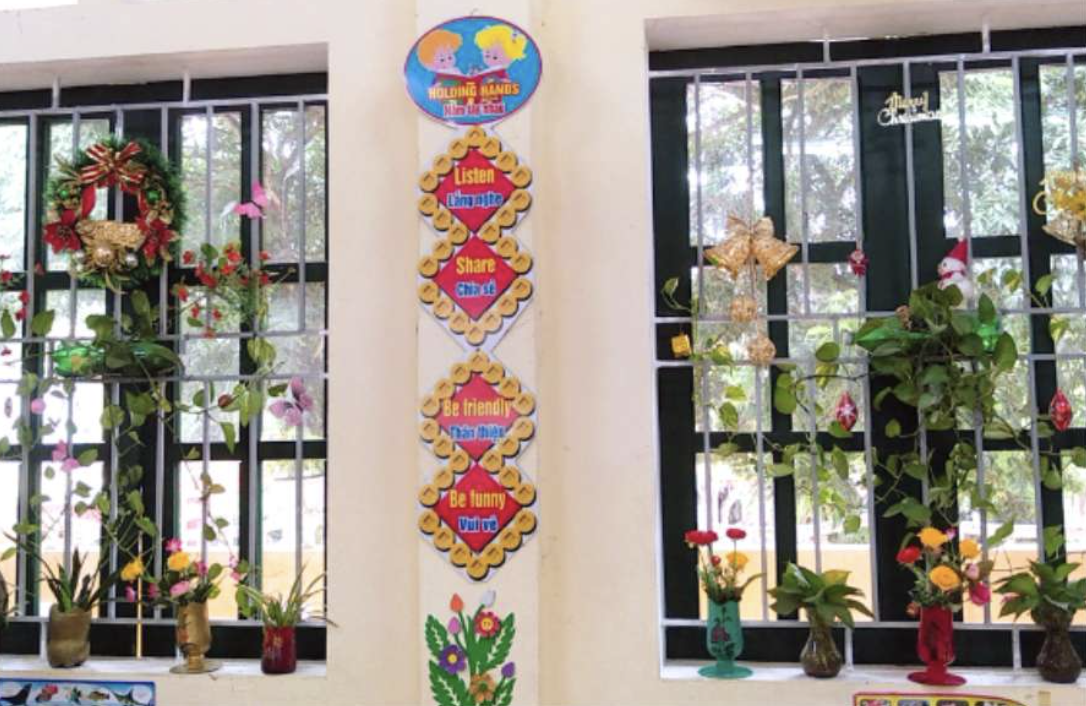 Phiếu học tập số 1
Các vật liệu nào có thể dùng để tái chế, sử dụng?
…………………………………………………………………………………………………………………………………………………………………………………………………………………………………………….
2. Việc tái sử dụng, tái chế đồ đã dùng mang lại những lợi ích gì đối với môi trường?
……………………………………………………………………………………………………………………………………………………………………………………………………………………………………………..
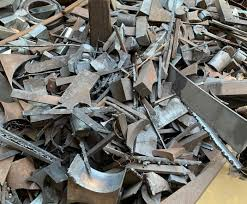 KIM LOẠI
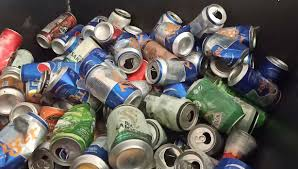 KIM LOẠI
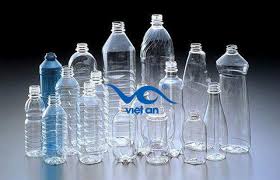 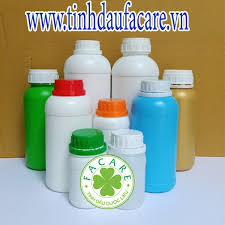 NHỰA
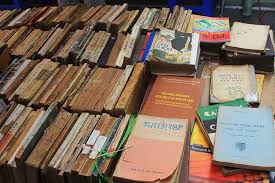 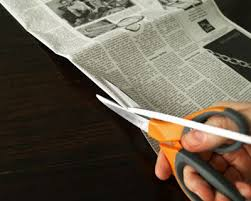 GIẤY
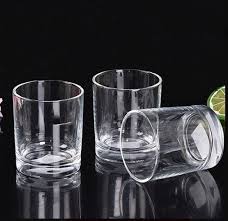 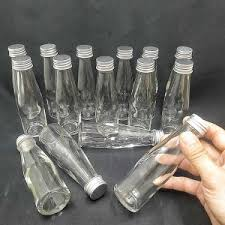 THỦY TINH
Việc tái sử dụng, tái chế đồ đã dùng góp phần bảo vệ môi trường:
- Giảm thiểu tình trạng quá tải của các bãi rác.
- Hạn chế tiêu thụ năng lượng
- Giảm thiểu ô nhiễm môi trường, thiên tai.
- Tiết kiệm tiền
Phiếu học tập số 2
Hãy vẽ bản thiết kế hộp bút
Chuẩn bị
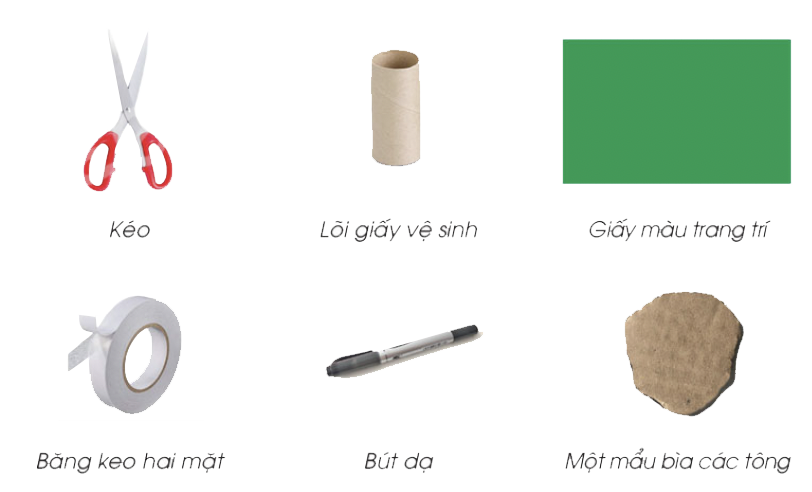 b. Gợi ý sản phẩm
BƯỚC 1
Cắt miếng giấy màu để bọc bên ngoài lõi giấy vệ sinh, cố định miếng giấy màu bằng băng keo hai mặt.
Trang trí theo ý thích.
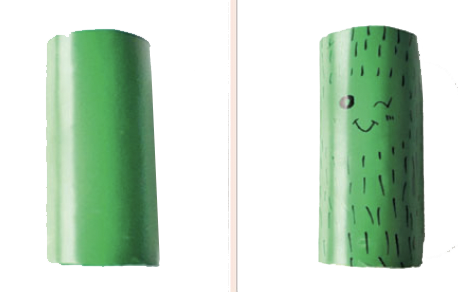 BƯỚC 2
Cắt và dán các chi tiết nhỏ xung quanh để trang trí thêm.
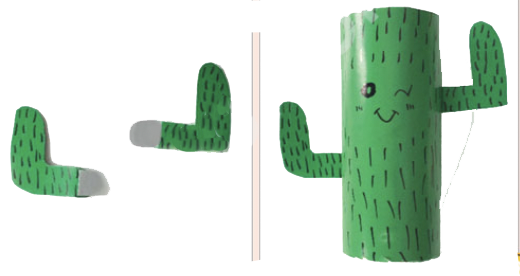 BƯỚC 3: Hoàn thiện sản phẩm
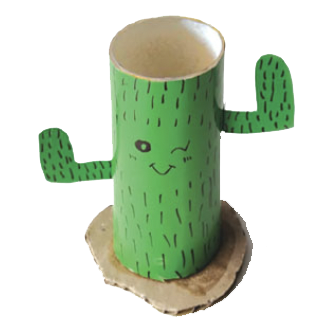 Hoàn thiện bằng cách mẩu bìa vào đáy ống giấy để hoàn thiện hộp bút.
c. Thử nghiệm và điều chỉnh sản phẩm
Đặt các cây bút vào hộp bút vừa chế tạo, kiểm tra và điều chỉnh.
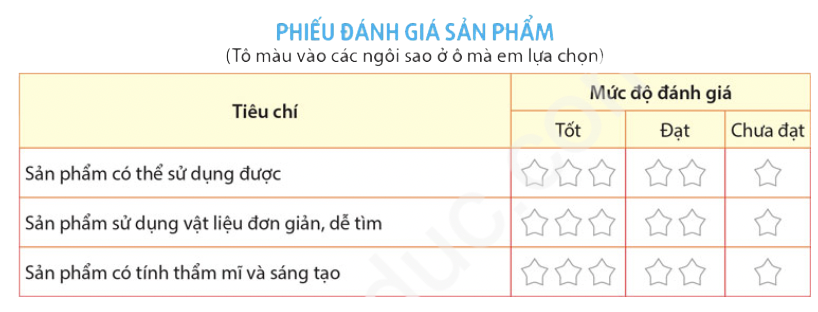